Feminism and the family
What type of feminist are you quiz
http://www.quotev.com/quiz/4269251/What-Type-of-Feminist-are-you/
When you hear the word feminism what does it make you think/
FEMINISM
The relevance of feminism today?
What does Emma Watson’s speech tell you about the nature of feminism today?
Do you agree with it?
[Speaker Notes: Start at 30 seconds- click on the picture and it will take you to the video- 5mind]
The sun’s response to her speech in 2016
[Speaker Notes: https://www.thesun.co.uk/who/emma-watson/]
Making notes
You will be completing the relevant section of your theory booklet with the following slides. 
The key thing is not to just copy straight from the board.
Read the information first, check you understand it, write down and explain key words.
Add to your notes from discussions in class. 
These will form your rough notes that you will then need to pull together with further reading in the revision notes you will be making for homework.
Feminism and its impact on the family
The ideas contained in these slides have come about from the work of 2nd wave feminists from the late 1960s onward.
Feminism has had considerable influence on the study of the family in recent years - perhaps more than any other approach.
Feminists have been critical of the effects of family life on women in terms of the responsibility placed on women for childcare, emotional care and housework.
Their approaches are critical of the Functionalist view of gender roles.
patriarchy
Central to the feminist approach is the idea of patriarchy or male dominance of society, literally “the rule of the father”
It is argued that patriarchy is established and reinforced in family relationships - “the personal is political”
Feminists argue that men benefit from families at the expense of women - both in their personal experience and broadly because the family sustains patriarchy in society
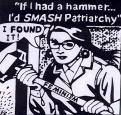 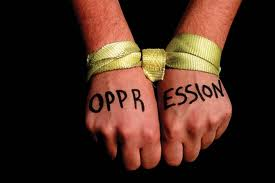 Points of oppression in the family
Domestic labour- most of the unpaid work in the family is done by women even when women are working as well. Ann Oakley describes this as carrying a “dual burden”
Emotional labour- women are more likely to take on the emotional burdens in the family than men. Combining domestic labour, paid employment and this emotional work, Duncombe and Marsden describe this as working a “triple shift
Economic dependency- married women are often dependent on their husbands, as women tend to look after children and have part-time jobs.
Family is male dominated- men often control the big decisions made in the home. Hopkins among others, believes that- domestic violence is widespread based on the ½ million cases reported each year – and that most victims are women.
Main approaches
Feminists start from the point of view that most societies are based on patriarchy or male domination.
Radical feminists see patriarchy as built into the structure of society and based upon biological difference.
Marxist feminists see it’s current form as resulting from class inequalities in capitalist society.
Both see the family as one of the main sites in which women are oppressed by men.
Liberal feminists- Patriarchy is maintained through socialisation - equality can be overcome with reform e.g. legal changes
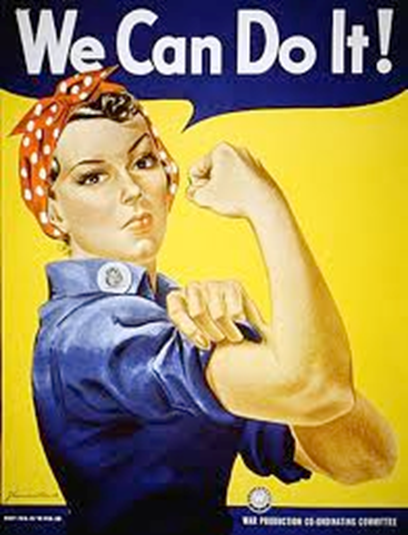 Liberal feminists- inequality over come through social change
Recognise that women taking the main responsibility for childcare and housework can have an adverse effect on their power, career and health.
Argue the best way to improve the position of women is through legal changes and social reform.
Aim to establish equality of opportunity for women with men, and allow them to make choices between motherhood, career or both.
Through:
Legal changes- those discussed below
Socialisation of children to avoid gender stereotyping.
Equality of maternity and paternity leave
Better and cheaper childcare
More sharing of domestic roles between men and women
Stronger action against domestic violence
Liberal feminist: Ann Oakley
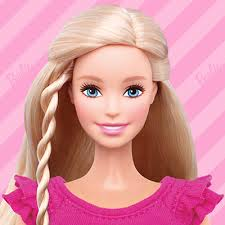 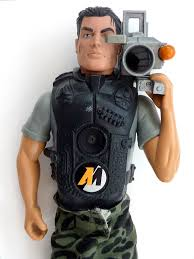 Gender socialisation, she argues leads to canalisation
 This is where children are channelled into different gender identities by their parents e.g. dressing girls in pink, and boys in blue, and through encouraging children to play with different types of toys.
Parents manipulate their children by encouraging different types of activity e.g. boys can be boisterous but girls have to be sweet. 
Do you agree with Oakely’s concept of canalisation?
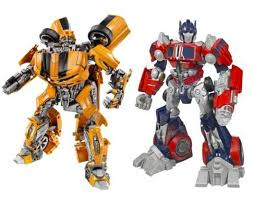 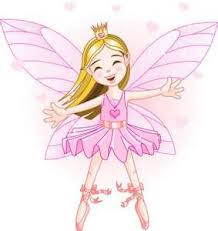 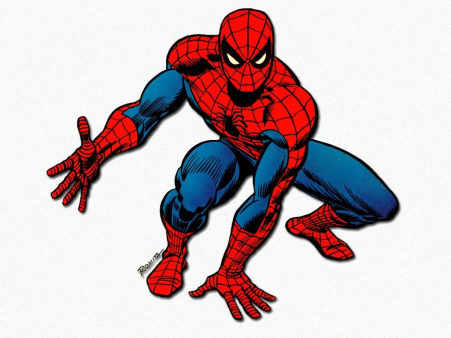 What year do you think these laws were made to challenge sexual inequality
Sex Discrimination Act- prevented employers from discriminating against people based on their gender
1975
Equal Pay Act- meant that men and women had to be paid the same amount for doing the same job.
1970
Equality Act- combined the main elements of Sex Discrimination and Equal Pay Act alongside other anti discrimination laws
2010
Marxist feminists- inequality overcome through revolution
Women are doubly exploited in society, both as workers in an unequal, capitalist society, which pays them less on average for their labour. And for the burden they hold in the home.
Bruegal- Women's unpaid domestic labour helps to maintain capitalist exploitation by reproducing the labour force at no cost to the employer. Women act as a RESERVE ARMY OF LABOUR.
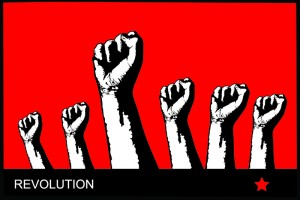 Marxist feminist: fran ansley
Argues:
Domestic labour provides the capitalist system with current workers (e.g. men) that are rested, fed and provided with a ‘safety valve’ in the home from the frustrations they feel at work. 
What does this safety valve idea remind you of?
Why is it different to the previous idea we’ve seen?
Ansley says: “When wives play their traditional role as takers of shit, they often absorb their husbands’ legitimate anger and frustration at their own powerlessness.”
Women also care for children who they socialise into the dominant ideologies of capitalism- social inequality and the dominance of men over women. They teach their children that the inequalities of capitalism are just how it is, because they don’t know any better.
[Speaker Notes: Make comparison to Parsons’ warm bath theory and the difference based upon his argument that this is biological inevitable, vs Ansley’s that this is a result of the capitalist system]
Marxist feminists: Barrett and mcintosh
In their work ‘The anti – social family’ argue that there is a strong ideology that supports the nuclear family (this has become known as the ideology of familism). They suggest that it destroys life outside the family by presenting all alternatives as shallow and lacking in meaning.

What do you think they mean by the family being anti-social?
Radical feminism- radical change has to happen to the family
Argue men benefit directly from women’s oppression.
They highlight the effects of patriarchy (a system they see being based on male power over women and the threat of violence.)
They believe women are better off is they steer clear of patriarchal families. 
Firestone – sees basic biology of childbirth as an issue 
Jessie Bernard- ‘being a housewife makes women sick’
Millet- Relationships of domination by men and women don’t just happen at a societal level but are occurring within the home. She argues ‘patriarchy is the most pervasive ideology of our culture, its most fundamental concept of power’. The family reinforces this. 
Greer- argues many relationships between men and women in all spheres of life in contemporary society remain highly patriarchal and exploitative.
Evidence for the radical view p.20
Overall, 27.1% of women and 13.2% of men had experienced any domestic abuse since the age of 16, equivalent to an estimated 4.5 million female victims and 2.2 million male victims.
CSEW 2015
What support could this statistic provide for the radical feminist argument?
Does it counter the radical view in anyway?

p.20- Violence in Families- the dark side of the family- using the article at the end of this booklet answer the questions in the booklet
Limitations of Feminism
Feminists have been accused of only looking at the negative aspects of the family, they ignore the fact that females may enjoy and choose to look after children and run a home. Hakim argues that women now have a preference- they choose their role. 
This perspective assumes women are passive victims. Alan and Crow, would argue that (post)modern families are based on choice- women might want to be housewives and have the right to choose to be so.
Ignores the increase of co-parenting /fathering in families 
More women are working and have economic independence. That 70% of divorces are initiated by women shows women can and do flee relationships that don’t work out.
Criticism of Marxist feminism- day-to-day relationships in the family mean the family is less likely to create an obedient workforce. Children have more status and influence over family life.